TITLE
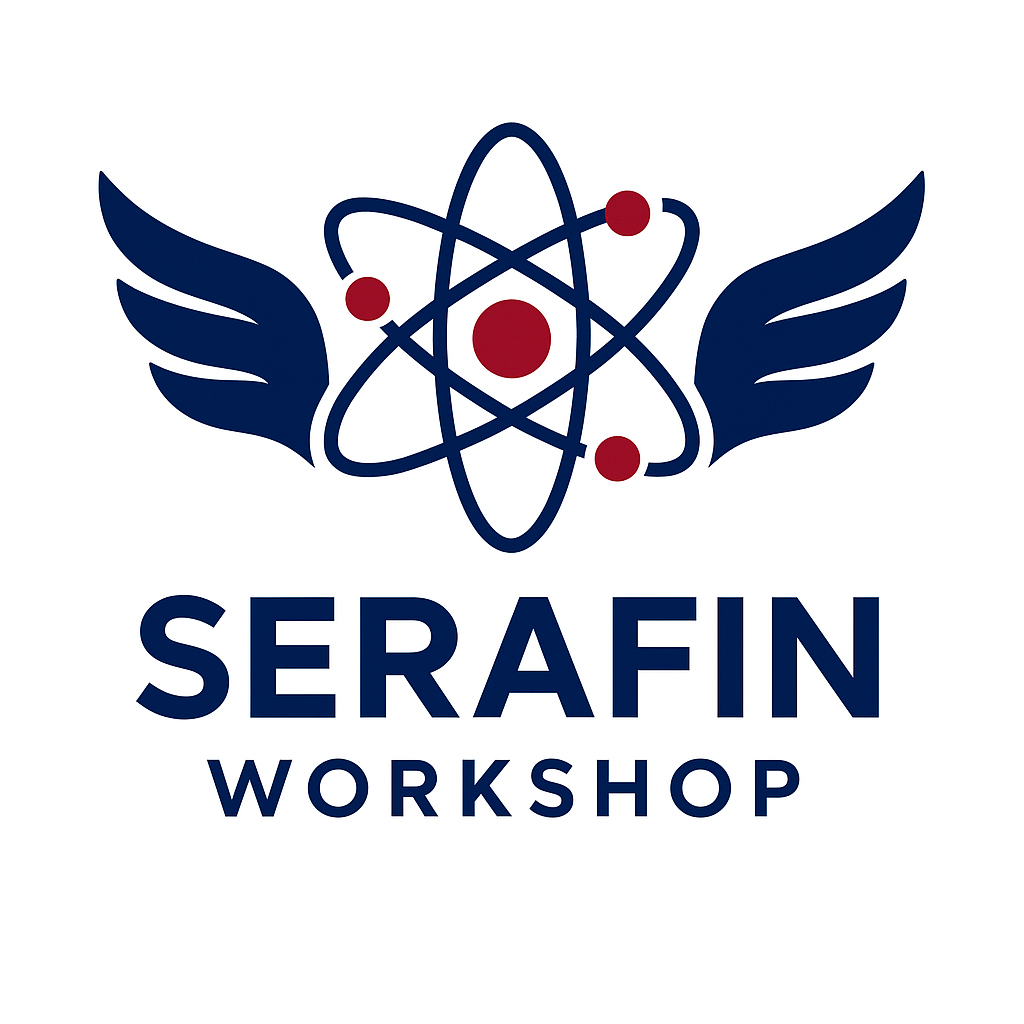 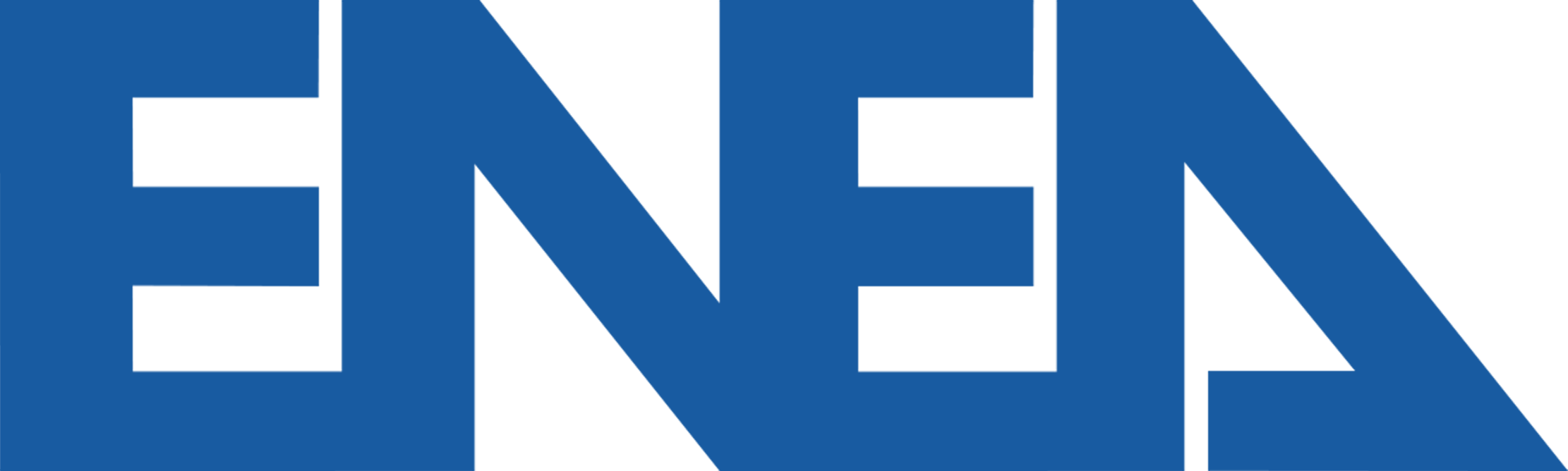 Authors
NUClear systems for ENERgy
Affiliations
2nd ENEA NUC-ENER Division Workshop
AKNOWLEDGMENT
Name corresponding author
Position and affiliation
Mail corresponding author
Contact
Mail